CAPET	INTERNE
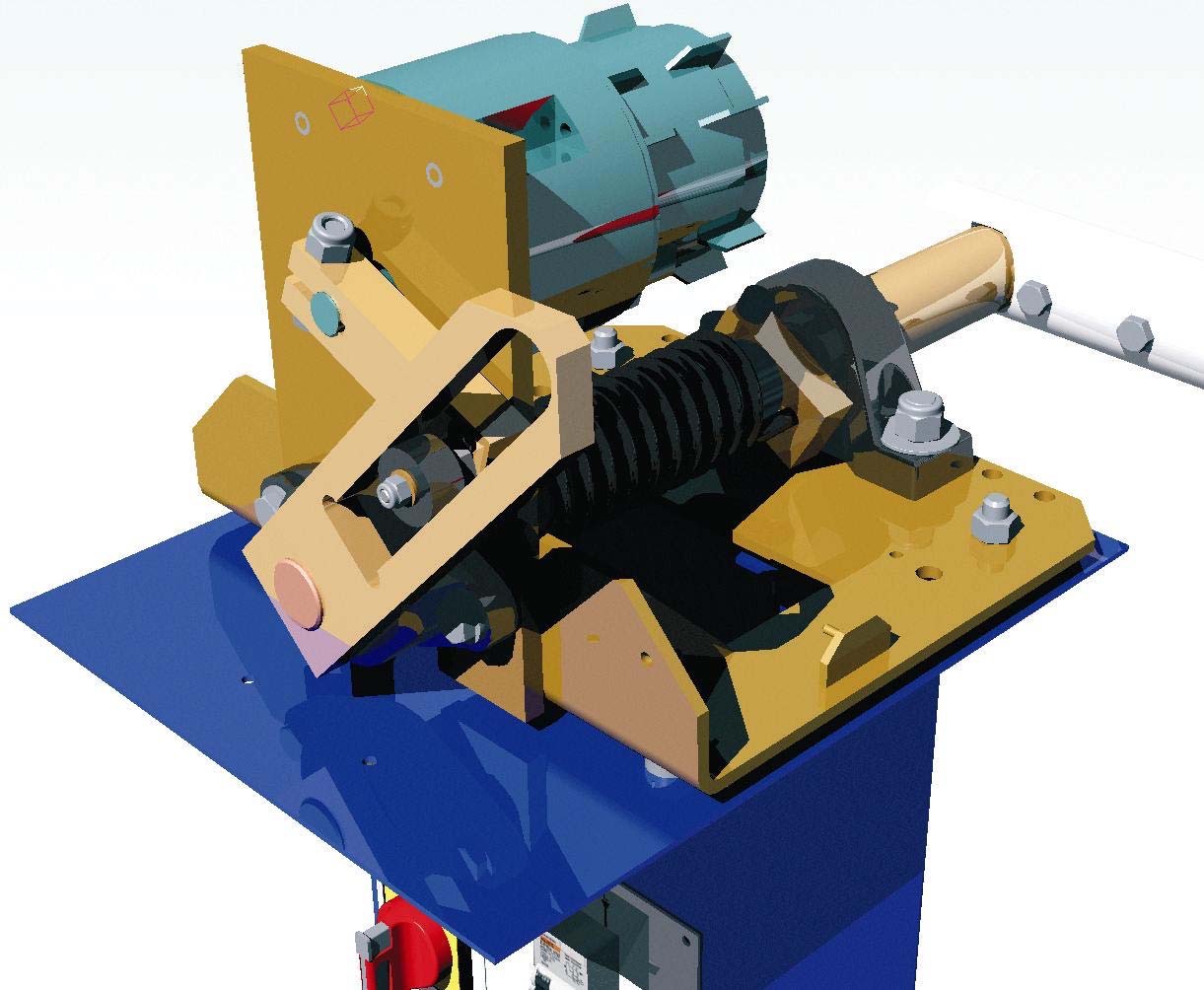 Session 2025
1
Présentation
Phase 1: Synthèse des activités pratiques

Phase 2: Synthèse des activités pratiques

Phase 3: Exploitation pédagogique
2
1-BARRIÈRE SYMPACT
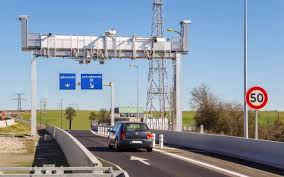 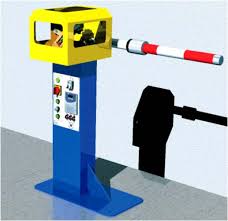 Produit pluri technologique
STI2D
COLLEGE
SI
3
1-SYNTHÈSE DES ACTIVITES PRATIQUES
Objectif :Etudier le  procédé de modulation d’énergie
4
1-BARRIÈRE SYMPACT
5
5- Fiche de synthèse
7
Merci pour votre écoute
8